Березовское муниципальное автономное дошкольное образовательное учреждение «Детский сад № 9»
Проект Волшебное притяжение
Для детей 6-7 лет
Исполнитель:
Ситникова М.О. (мама)
Ситников Дмитрий (воспитанник)
Дорошенко И.Г. (воспитатель группы)
Березовский 2016
Проблема: Почему магнит держится на холодильнике?
Цель: Узнать почему магнит держится на холодильнике и поиграть с ним
Вид проекта: краткосрочный
Тип проекта: исследовательский, семейный
Задачи: 
1. Определить материалы, поддающиеся магнетизму.
2. Создать магнитную игру
Этапы проекта:
Подобрать разные материалы для проведения опыта 
Провести эксперимент с магнитом и разными материалами
Придумать и сделать магнитную игру
Выводы после эксперимента
Гипотеза: магнитятся металл и дерево, не магнитятся бумага и фарфор
Предполагаемый результат:
Знания о материалах, поддающихся магнетизму
Магнитная игра
Однажды посетил меня вопрос: почему магниты висят на холодильнике?
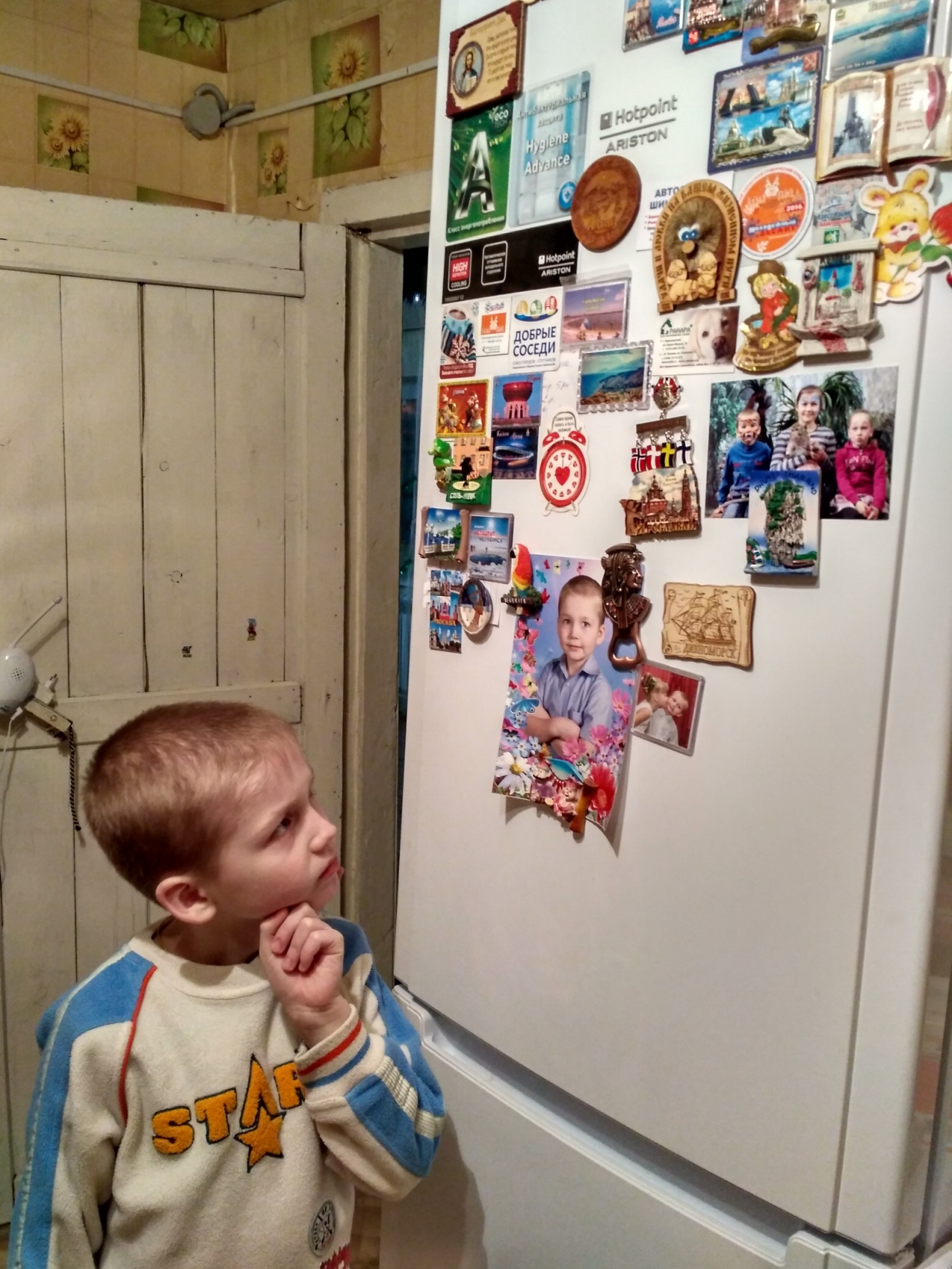 Гипотеза
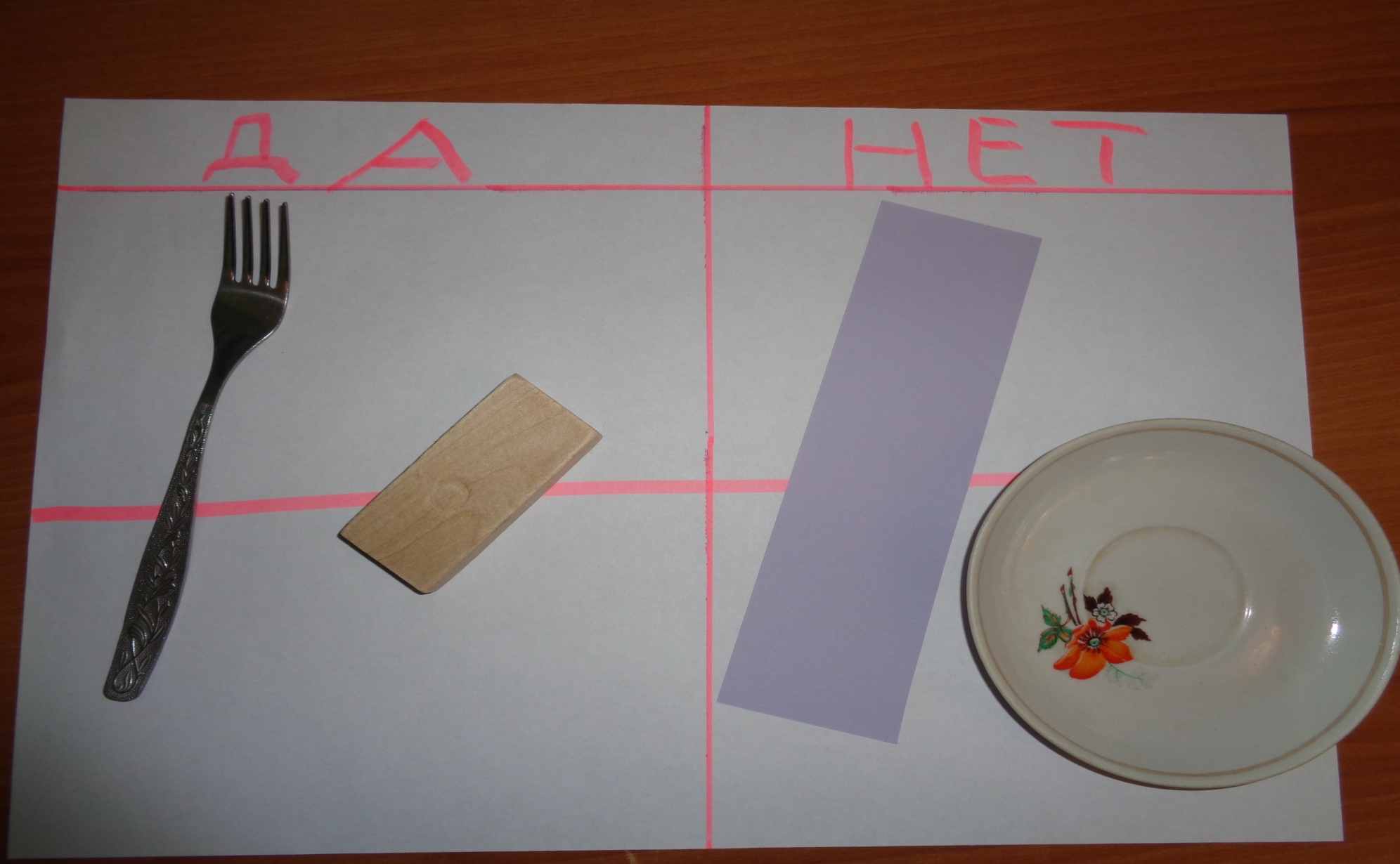 Я думаю будут магнититься тото и тото
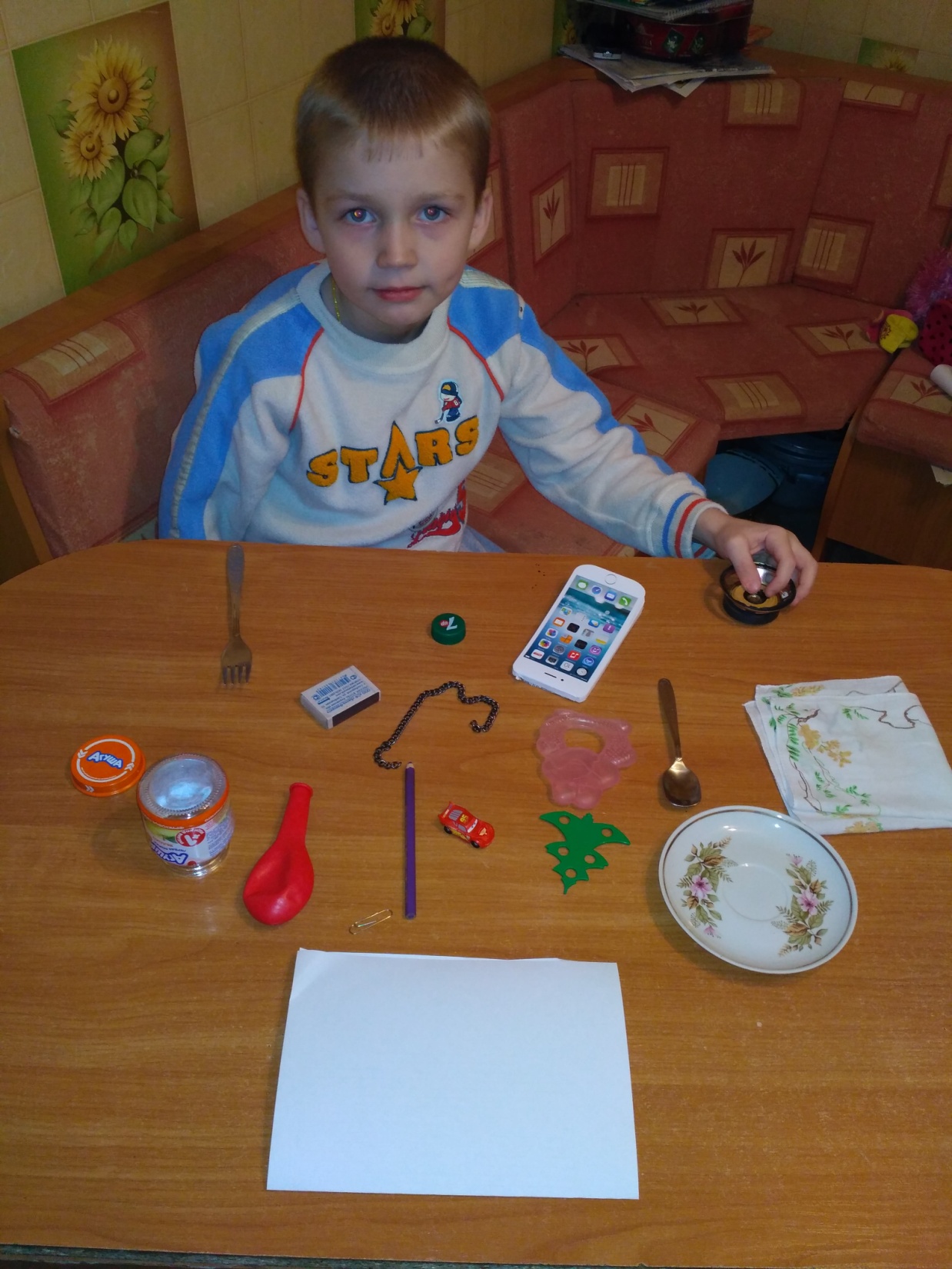 Этапы проекта:
1 этап. Подобрать разные материалы (предметы из разных материалов) для проведения опыта
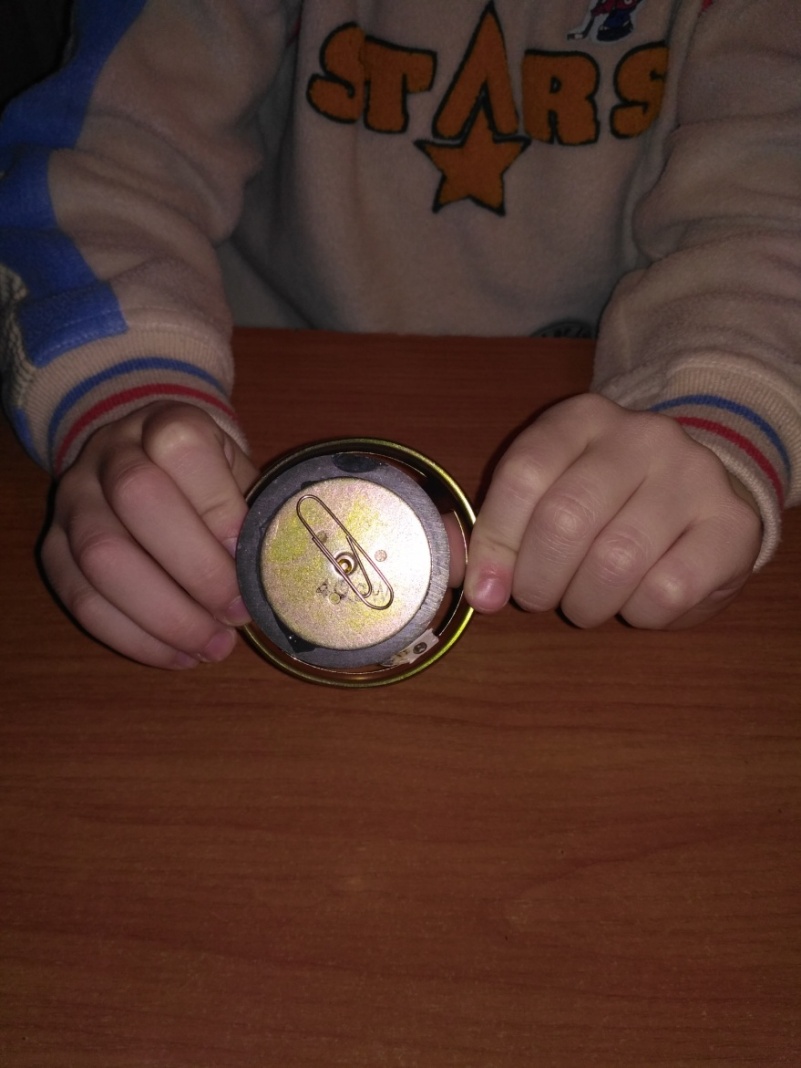 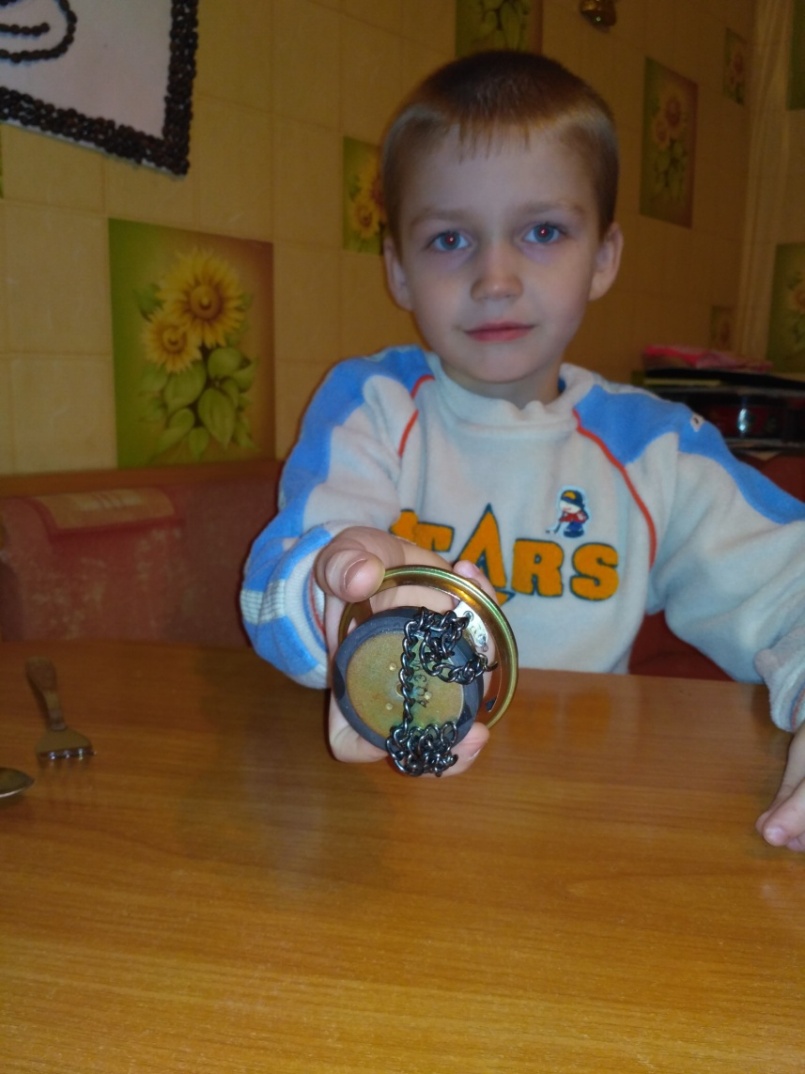 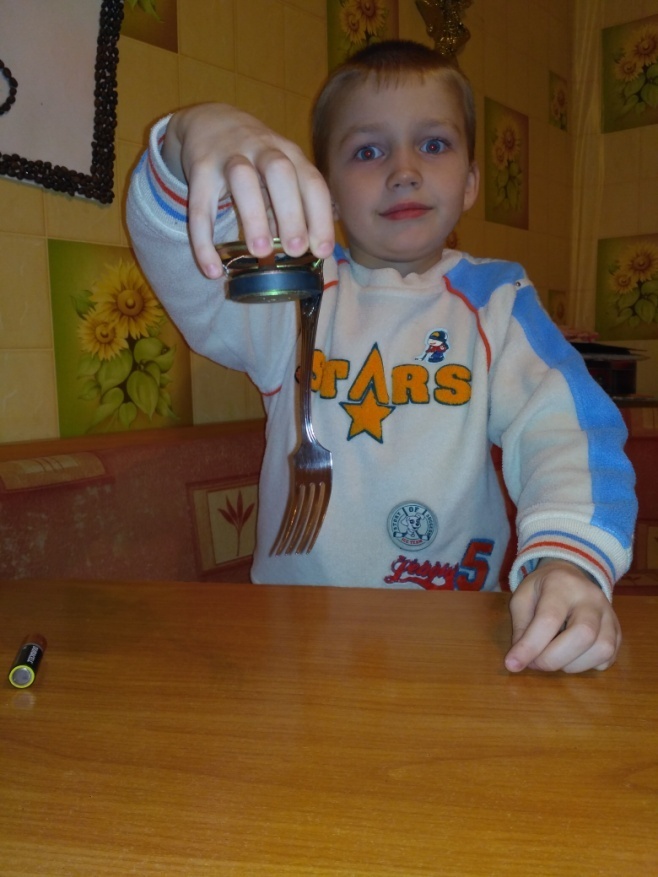 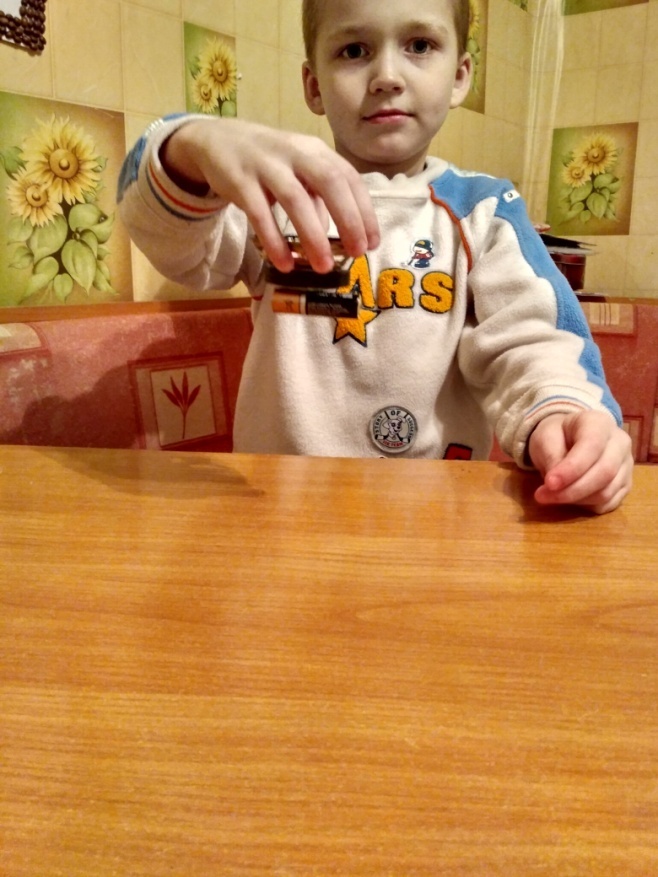 2 этап. Эксперимент с магнитом и разными материалами
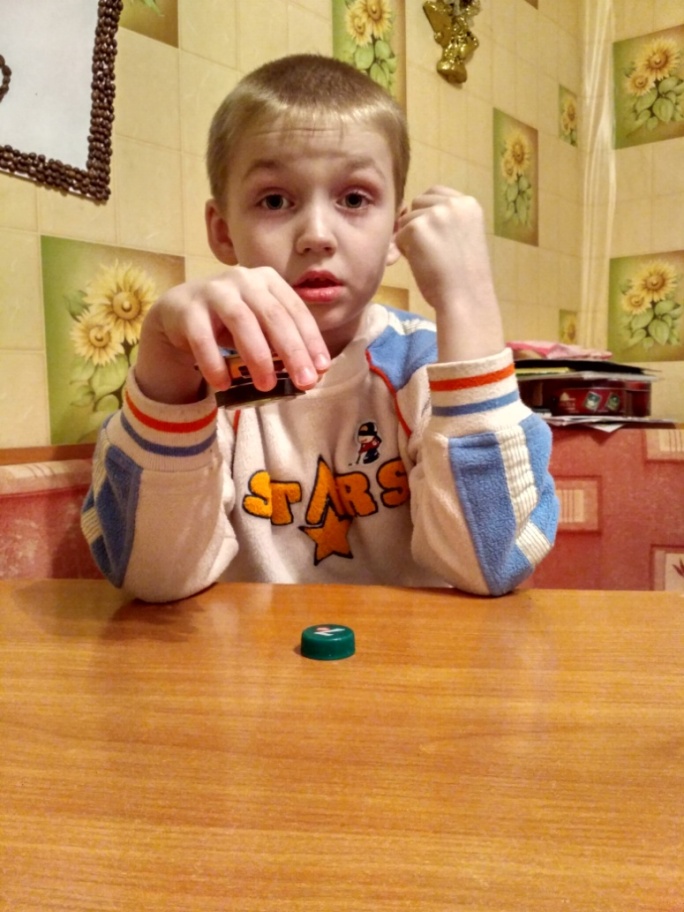 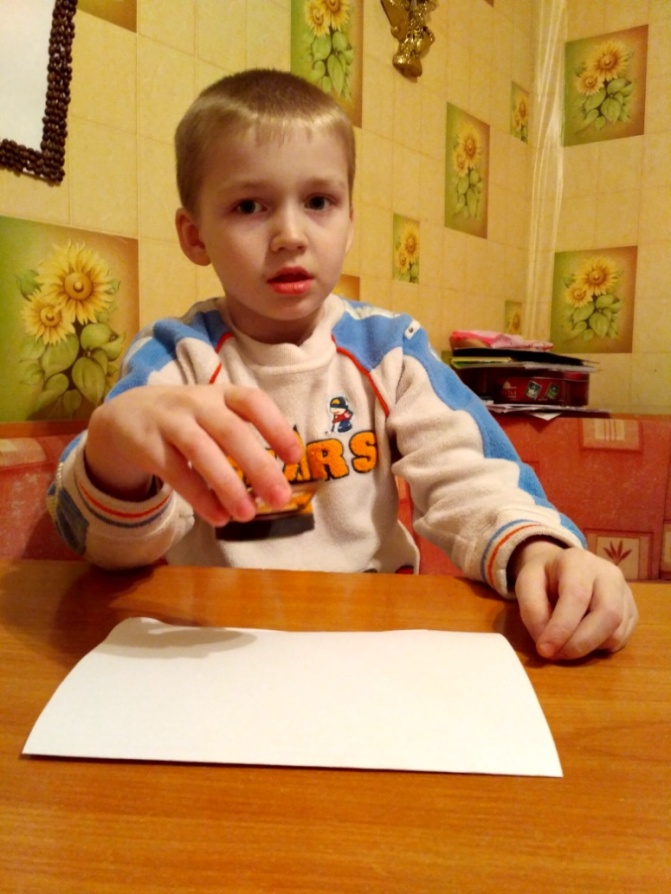 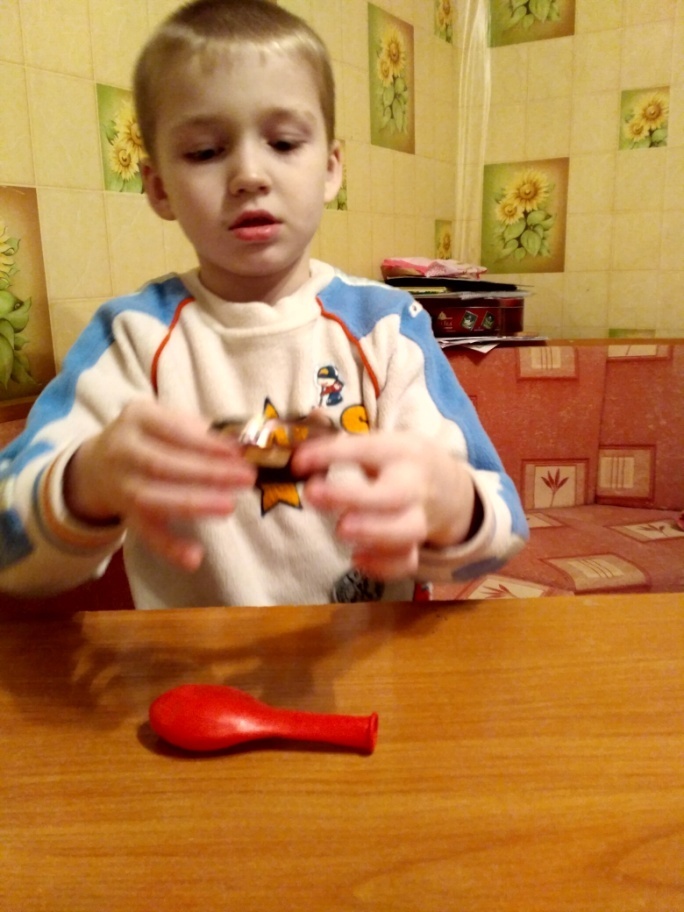 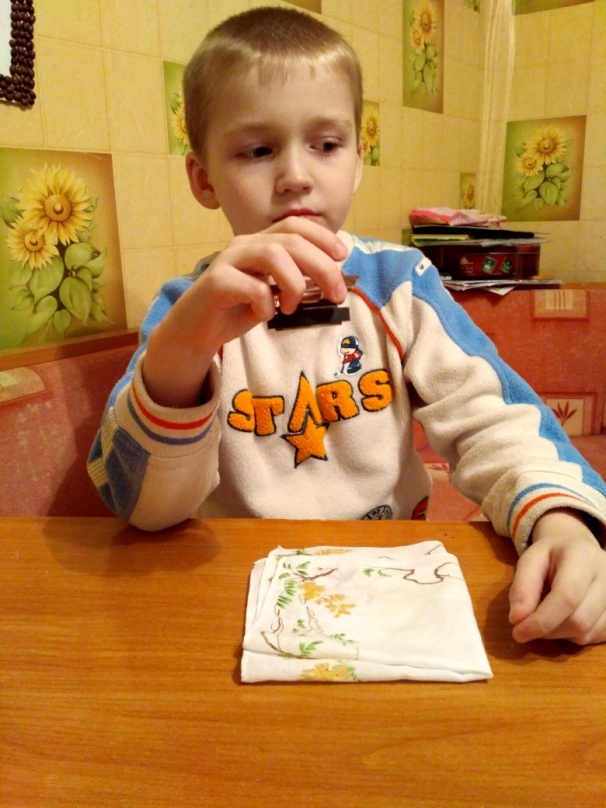 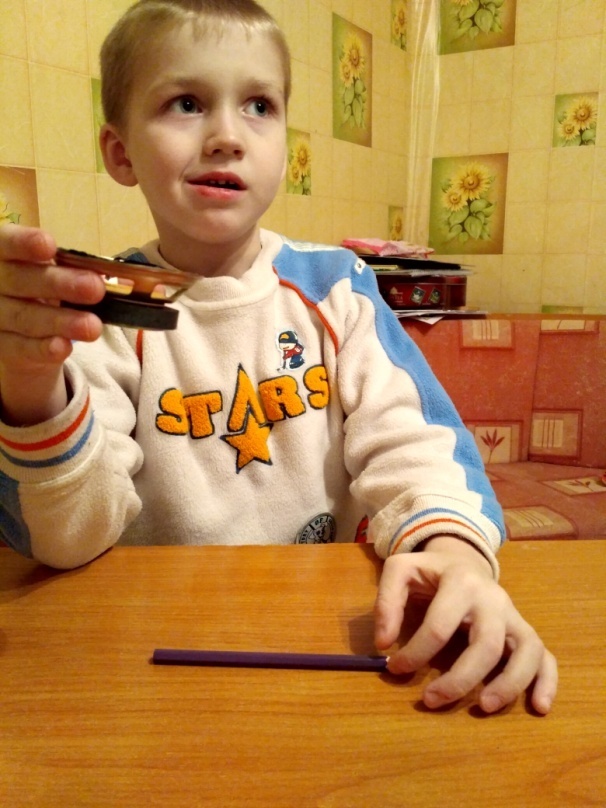 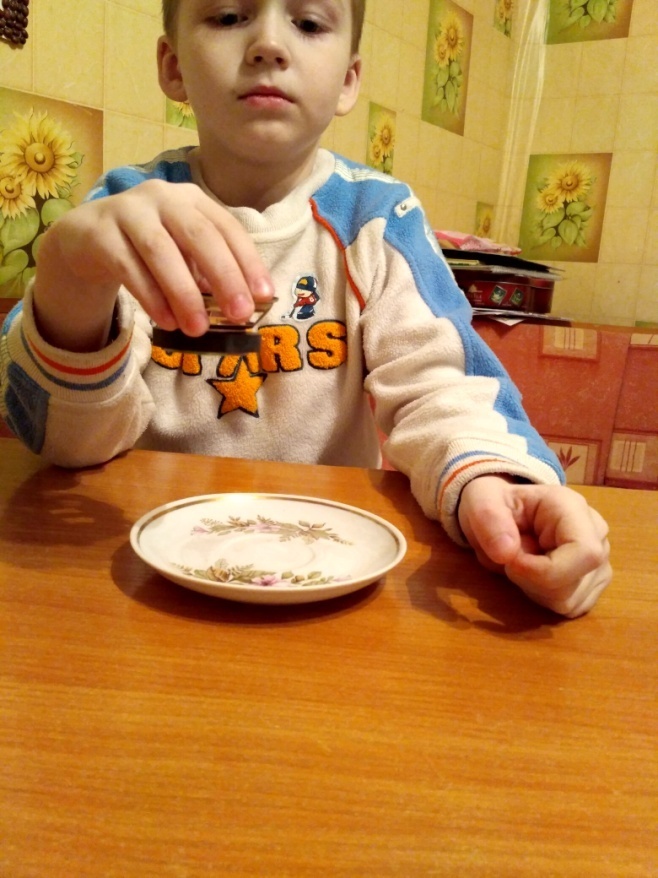 2 этап.  Эксперимент с магнитом и разными материалами
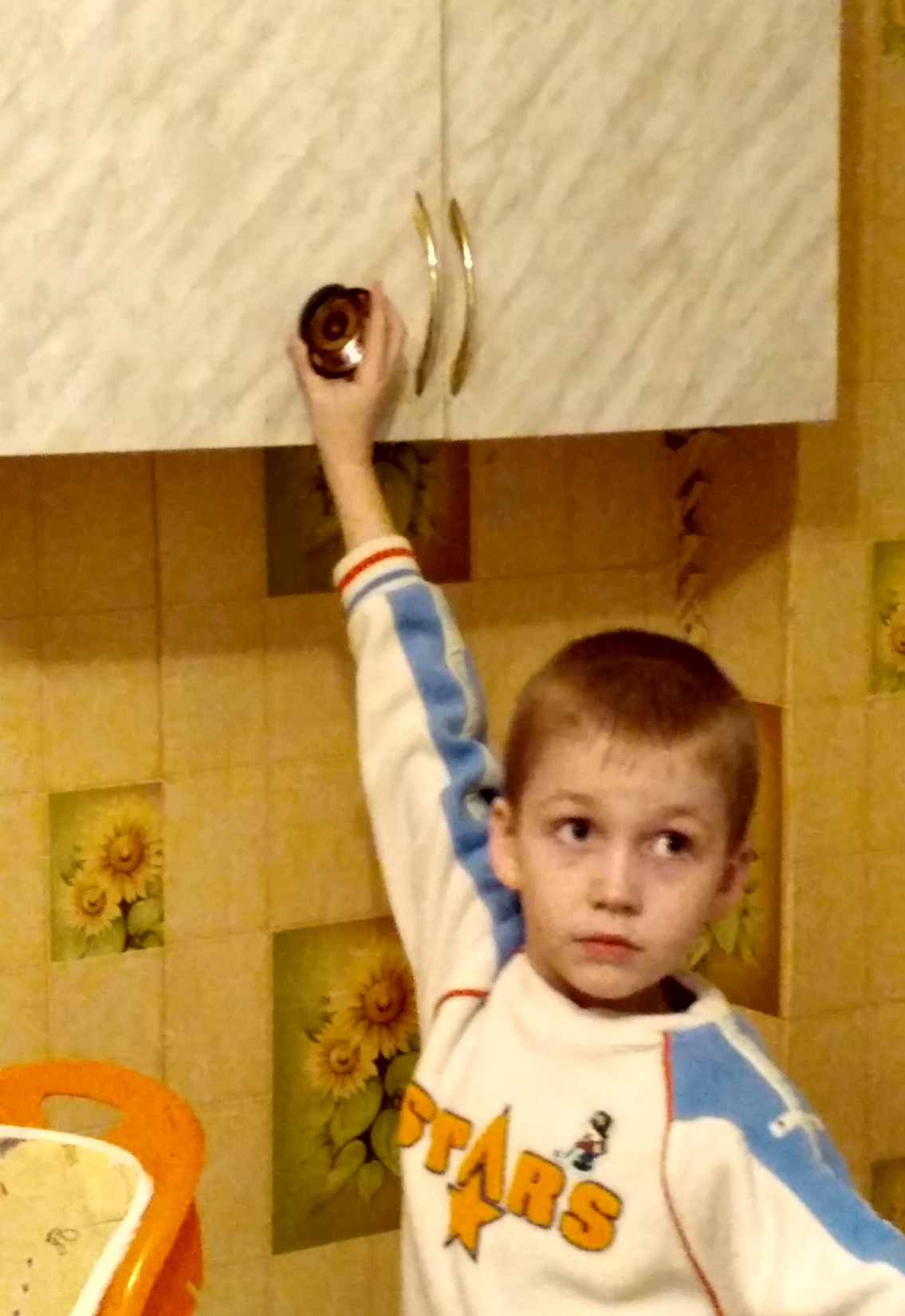 2 этап.  Эксперимент с магнитом и разными материалами
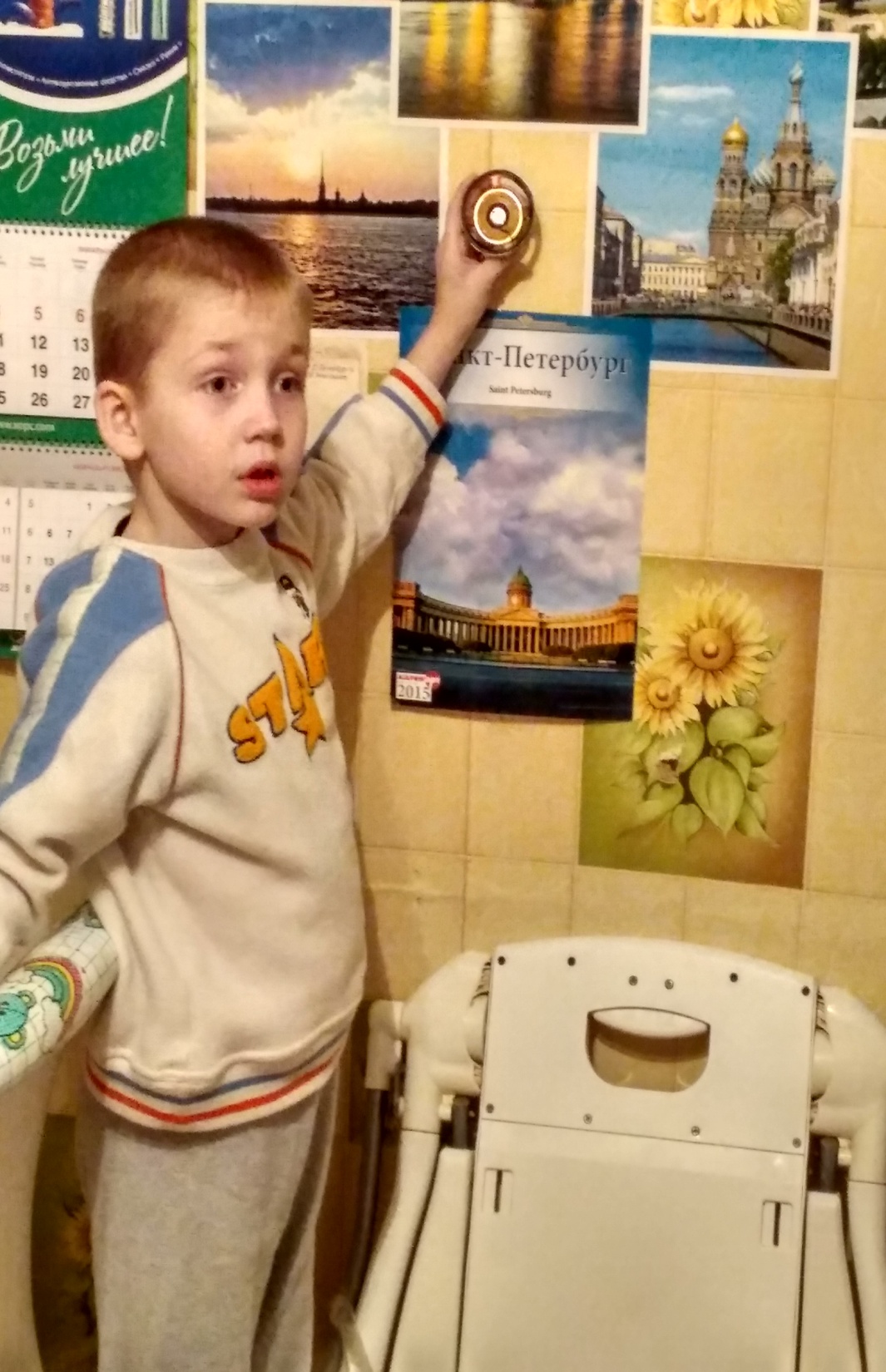 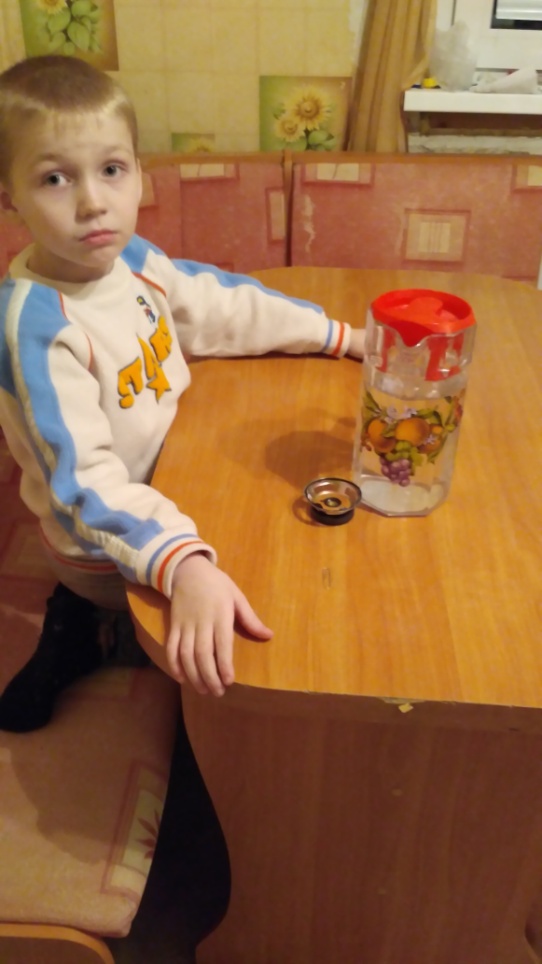 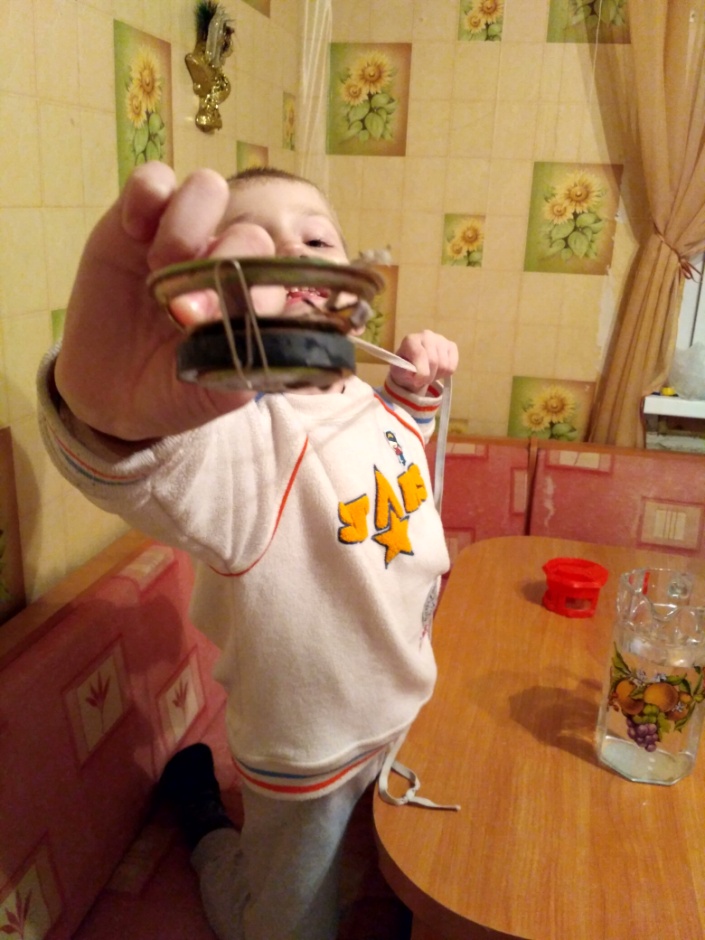 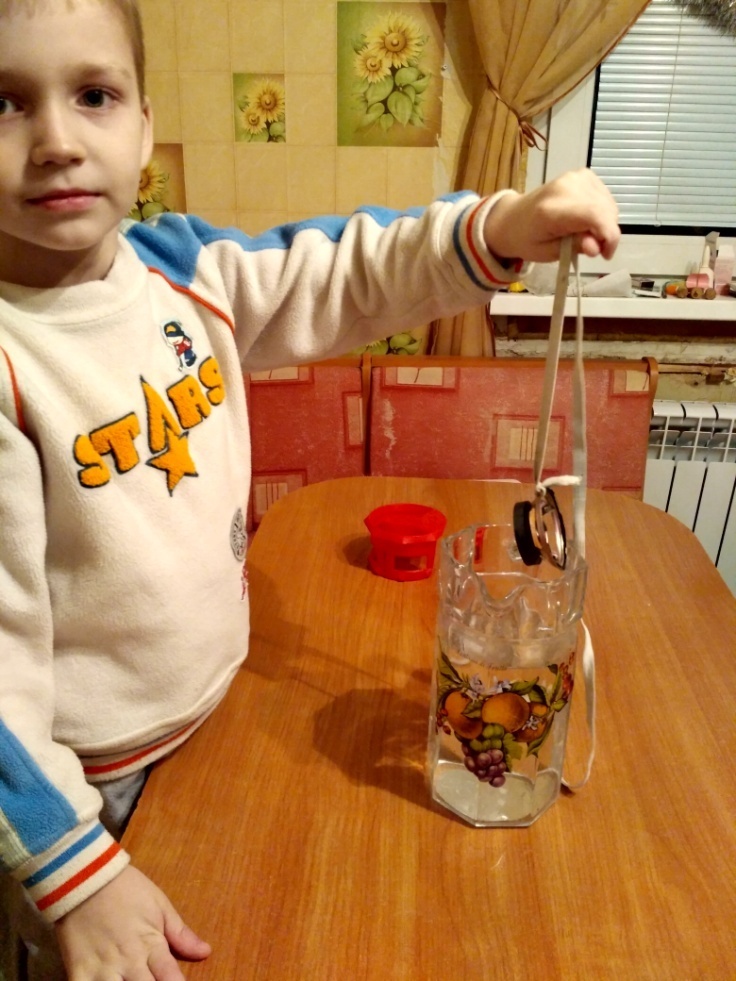 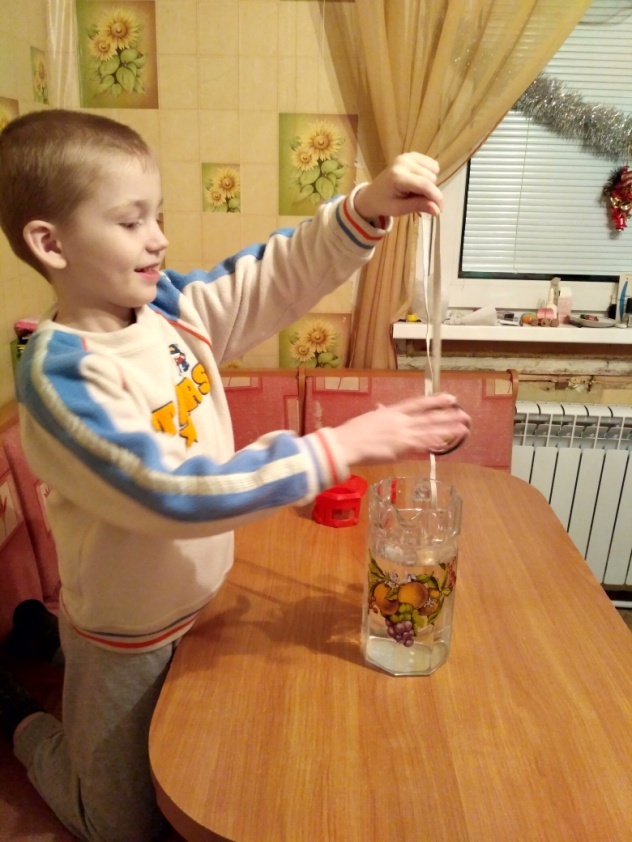 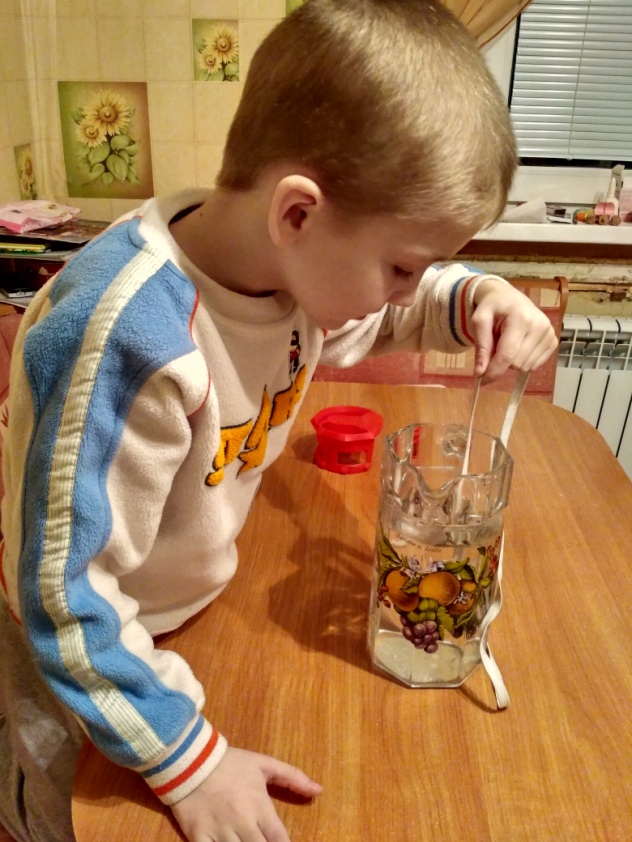 3 этап. Создание магнитной игры
Игра «Поймай рыбку-скрепку»
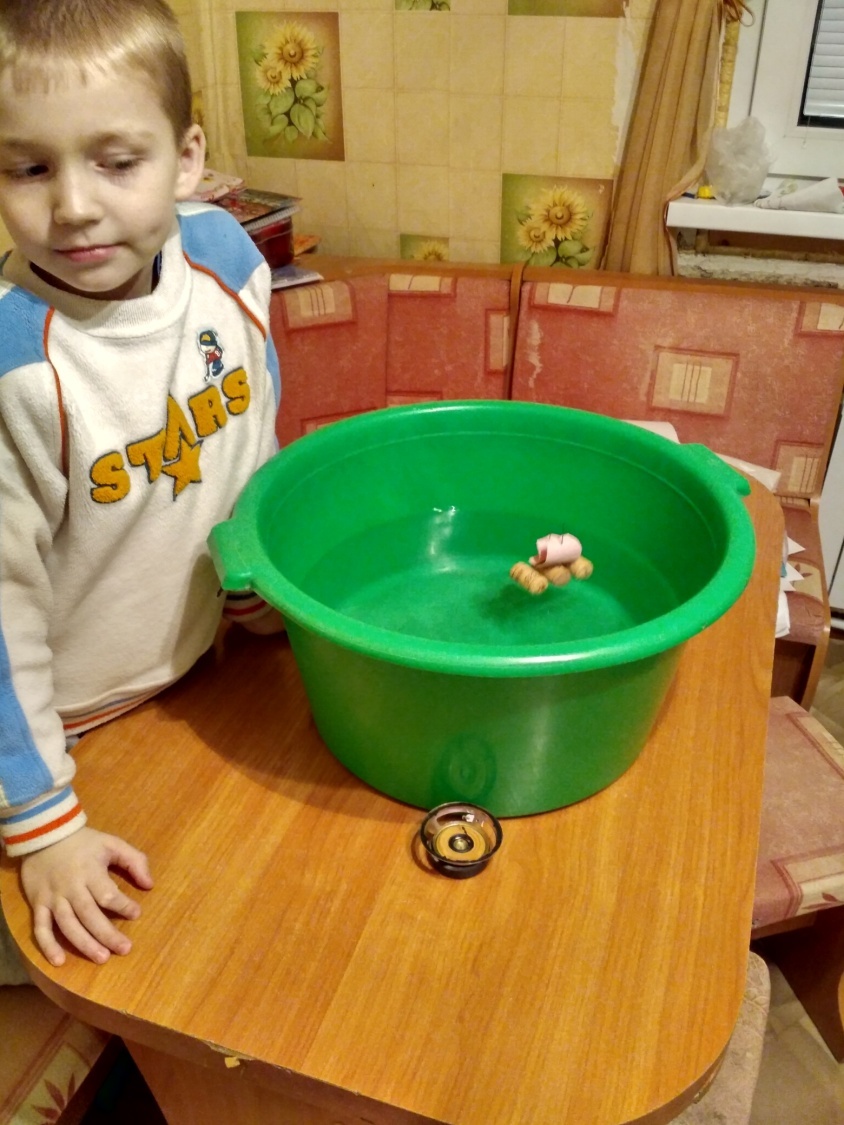 3 этап. Создание магнитной игры
Игра «Плыви-плыви кораблик!»
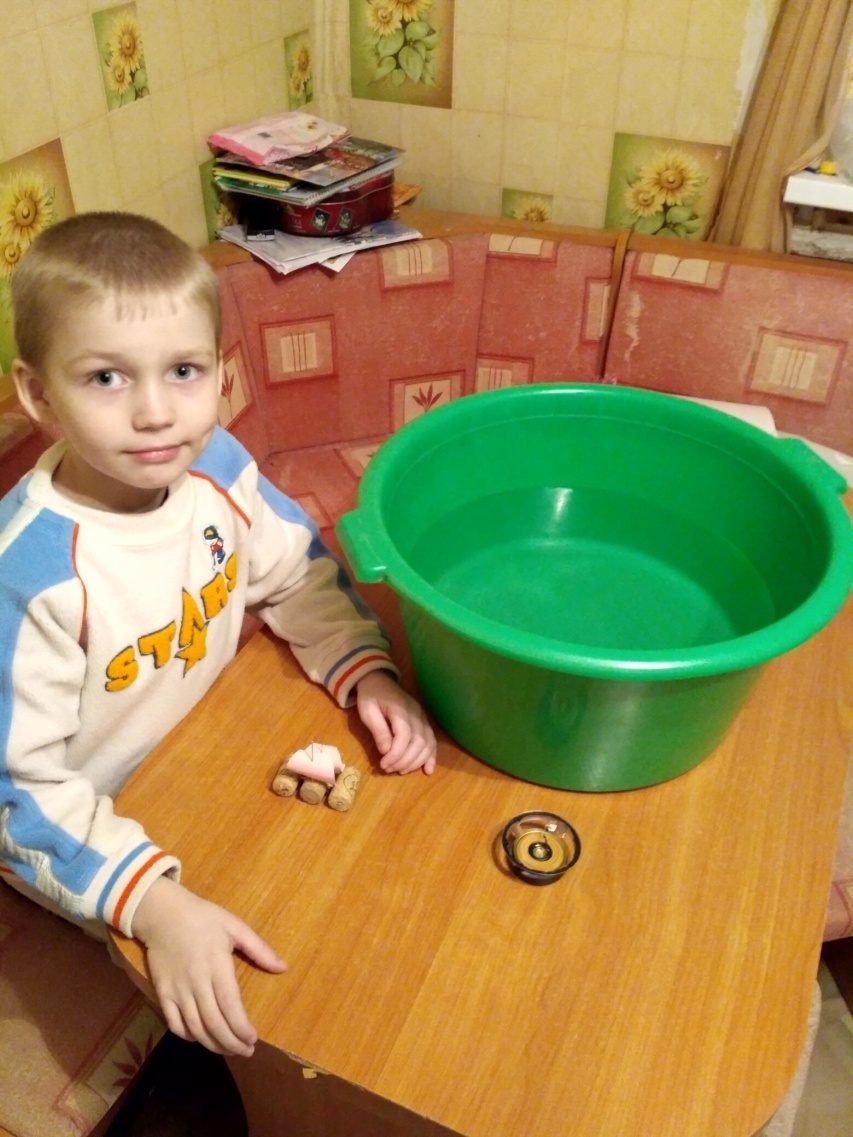 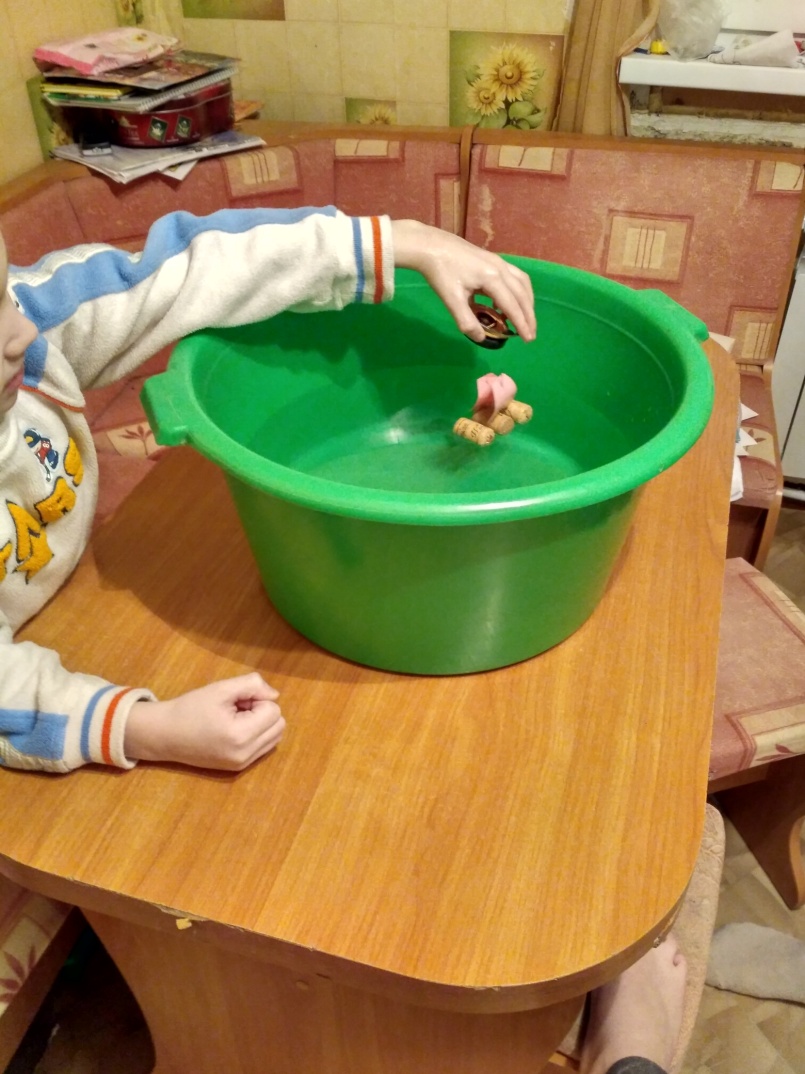 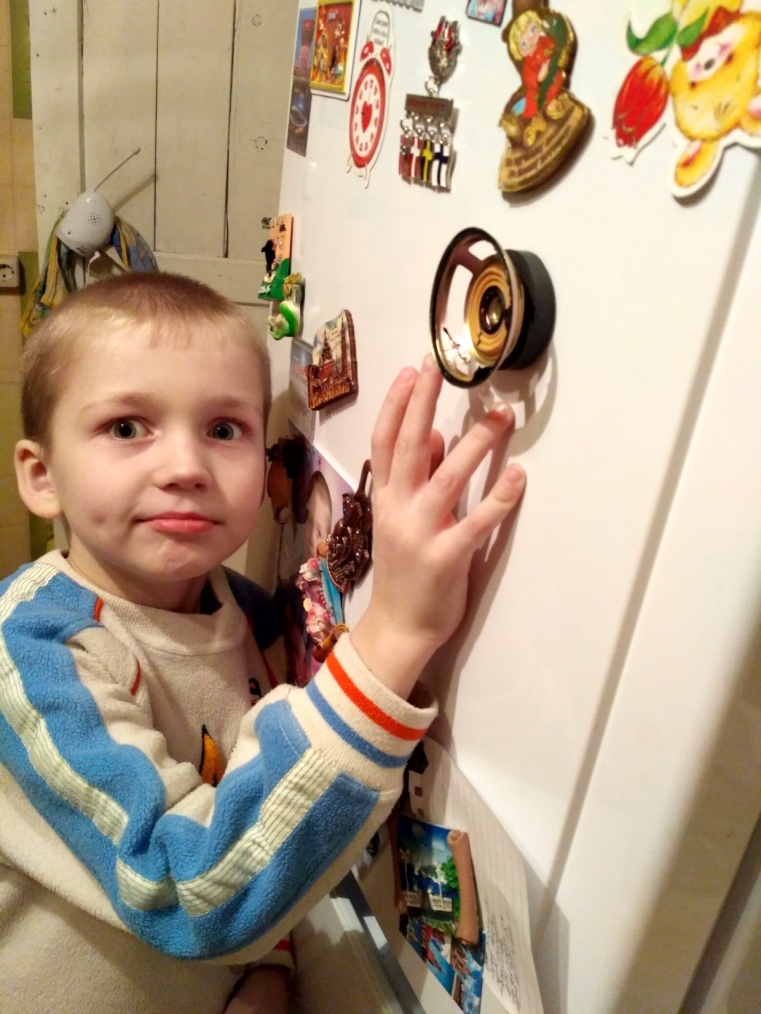 Магнитится железо, магнит к магниту, не магнитятся дерево, резина, бумага, фарфор, пластмасса, бетон , дерево.
4 этап.Выводы:
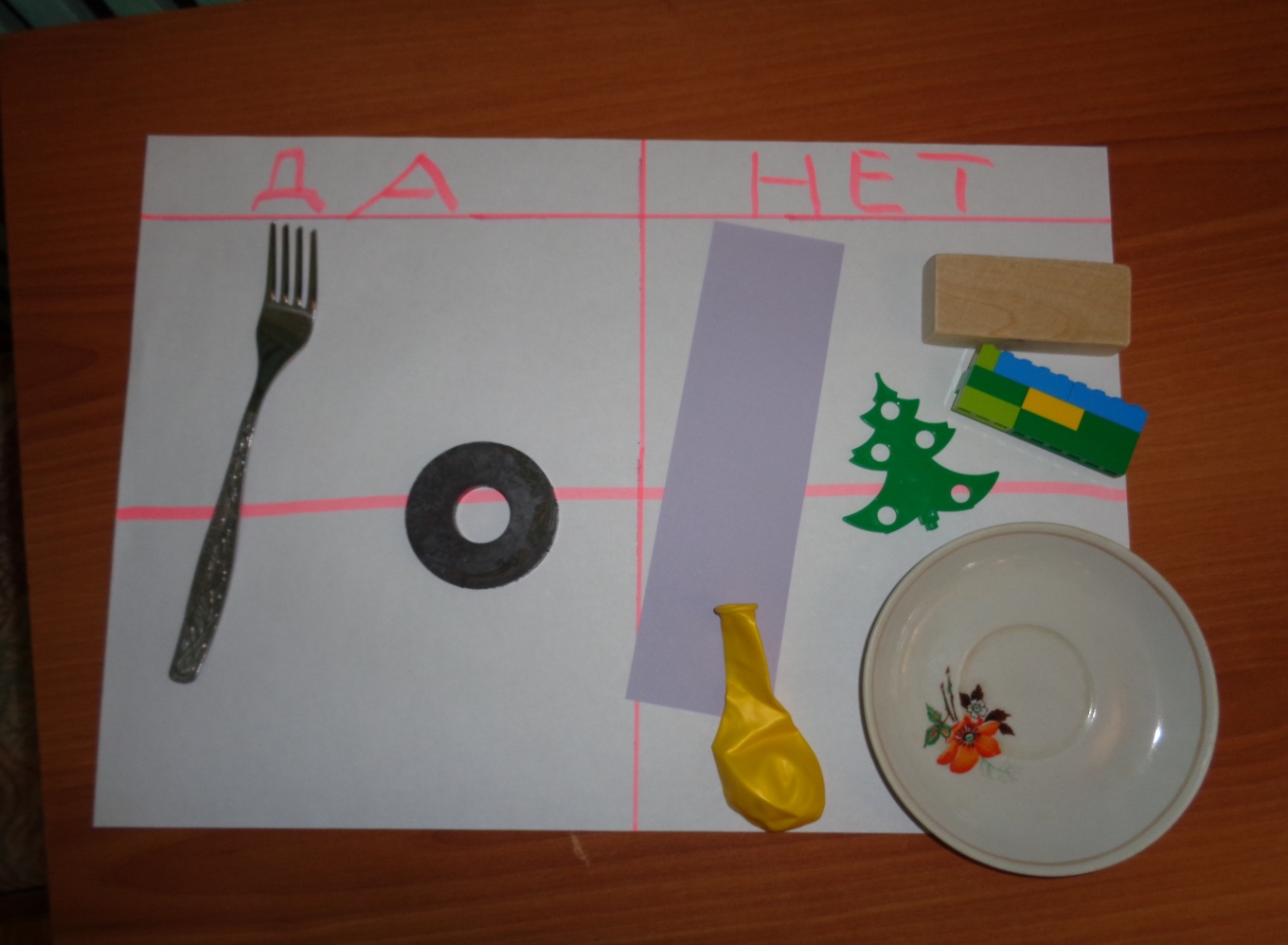